品番:S3712
携帯用トイレ
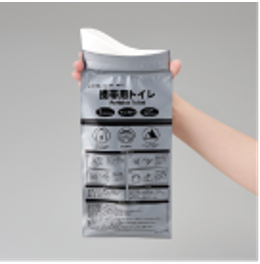 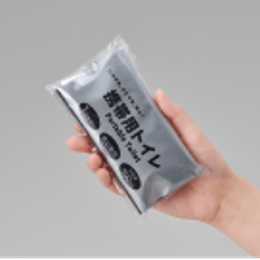 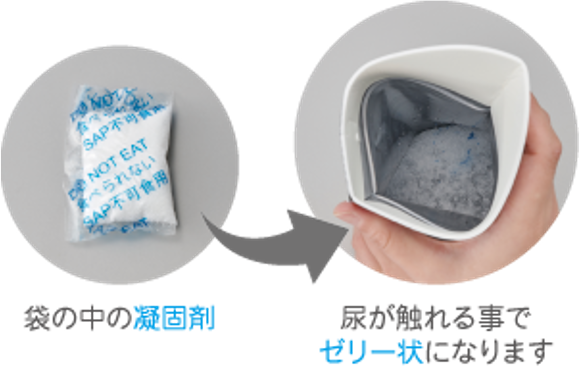 上代:\160(税込\176)
700mlの液体を吸い込むことができる携帯トイレ。
ゴミ袋付きで、アウトドア、緊急時や災害時など
様々な状況において常備しておきたい商品です。
コンパクトなので携帯しやすい
性別関係なく使用可能
■商品情報
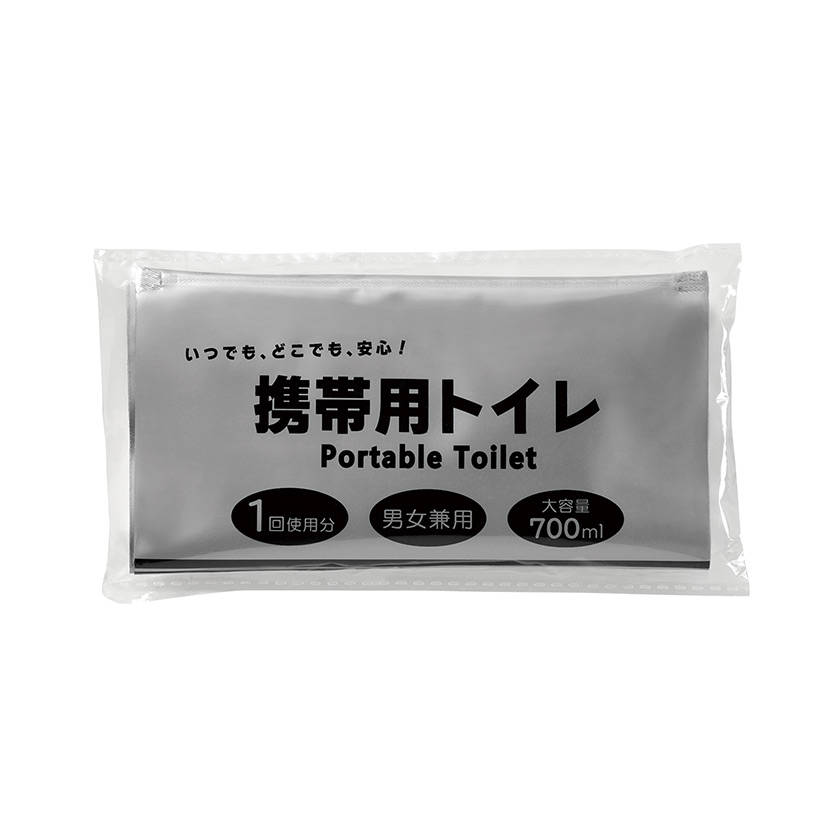 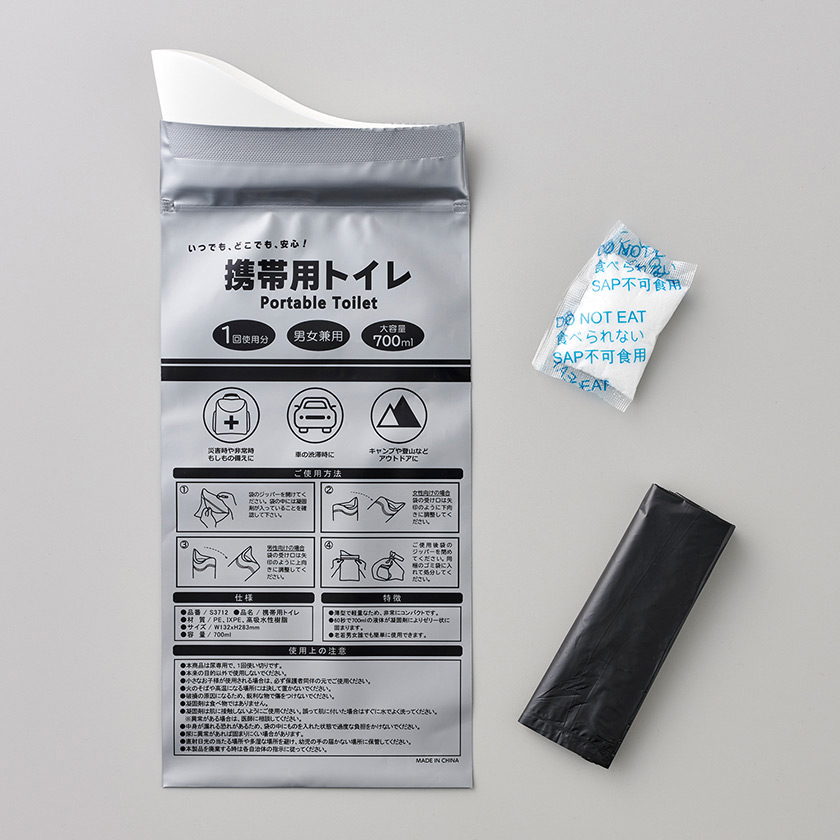 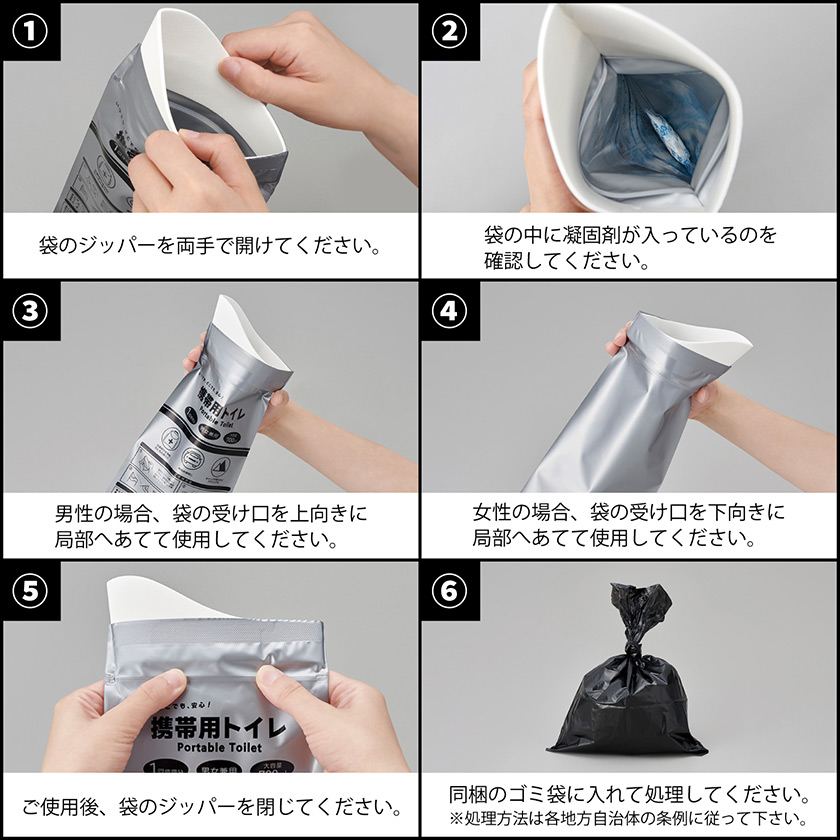 memo